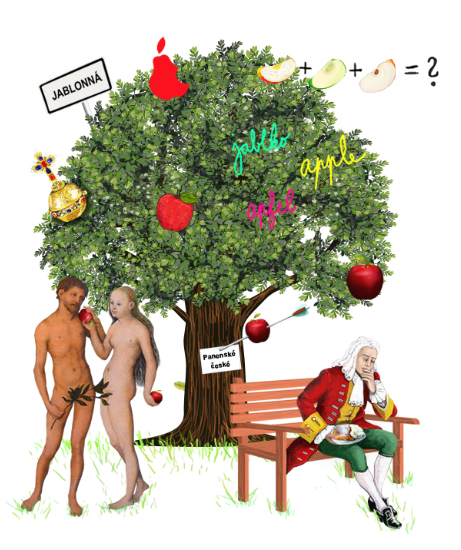 Podpora práce učitelů
Podpora budování kapacit pro rozvoj základních pre/gramotností v předškolním a základním vzdělávání
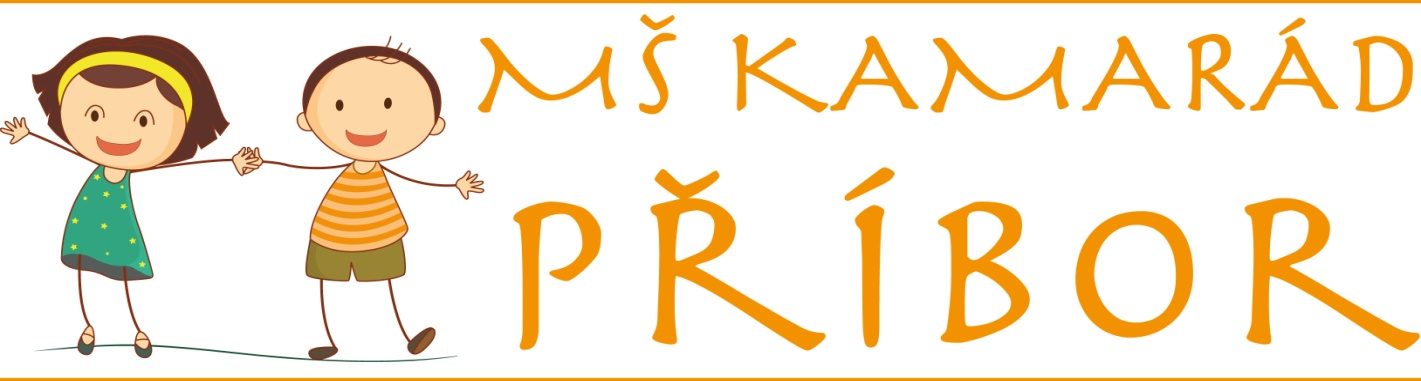 www.skolka-pribor.cz
Ulice Frenštátská  5 tříd
  Ulice Švermova     2 třídy
Foto MŠ: 1)Frenštátská                 2)Švermova
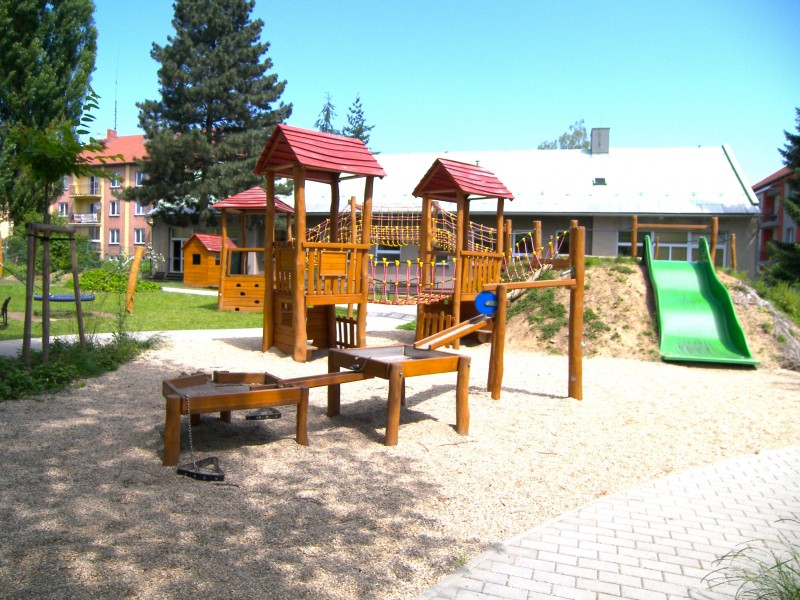 Školní vzdělávací program – „ Místo na zemi“ ,zde se nachází charakteristika školy, podmínky předškolního vzdělávání, programy, cíle, obsah vzdělávání, formy vzdělávání, materiální zabezpečení školy.
                                                      Motto :
„Každé dítě má právo najít si své místo mezi ostatními….a my dospělí jim to místo pomůžeme hledat“
Prostředky umožňující vzdělávání dětí:
Možnost návštěvy infrasauny v přízemí školky, každá třída  1x týdně od října do dubna . Infrasauna slouží k otužování dětí, ke zklidnění, relaxaci.
Školní zahrada slouží k rozvíjení pohybových dovedností, k námětovým hrám,k rozvíjení environmentální výchovy
Multisenzorická místnost umožňuje práci s menším počtem dětí, relaxace, masáže, logopedické chvilky, práce s IVP dětmi
Polytechnický koutek  s pracovním ponkem nabádá k práci se dřevem, pilkami, kladívkem, vrtačkou, smirkovým papírem, přírodními materiály
Gramotnosti v předškolním vzdělávání u nás
Školní knihovna nabízí knihy pro děti i pro učitelé, různé encyklopedie, učebnice, obrázkové knihy. Děti mohou v knihovně individuálně pracovat s pískem, rozvíjet jemnou motoriku
Práce s digitálními pomůckami – interaktivní tabule, sweetbox, tablety pro děti s IVP, programovatelné včelky BEE-BOT, mluvící skřipce, barevné telefony
Výtvarný ateliér využívají paní učitelky k práci s keramickou hlínou, při skupinové práci s dětmi, provádějí zde různé výtvarné techniky za využití velkých formátů papírů
Muzikoterapie za použití hry na bubínky, klavír, zvonkohry, dřívka, chrastítka
1)Infrasauna v přízemí MŠ Frenštátská 2) Zahrada pro veřejnost 3) Multisenzorická místnost
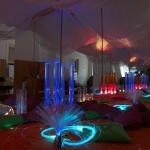 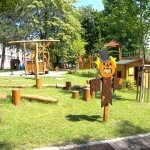 KOLEGIÁLNÍ PODPORA NAPŘÍČ GRAMOTNOSTEM V NAŠÍ MŠ
Projekt PPUČ se začal v naší MŠ realizovat 15.3. 2018
Za tuto dobu jsme ušli dlouhou cestu. 
1)na začátku jsme vůbec netušili, co vše mohou gramotnosti v MŠ obsahovat. Nedokázali jsme si pojmenovat cíle gramotností, měli jsme chaotické zapojování gramotností do výuky.
2)Během roku jsme si vytvořili systém. Vytvořili jsme si OČEKÁVANÉ VÝSLEDKY UČENÍ V ÚZLOVÝCH BODECH VZDĚLÁVÁNÍ (CÍLE).
Zavedli jsme náslechy na třídách
Komunitní kruhy – kde jsme měli možnost sdílet své zkušenosti a práci v gramotnostech
Zúčastnili jsme se dvou letních škol z projektu PPUČ, které byly velmi motivující
Vytvořili jsme si výčet činností a jejich rozdělení do gramotností
Podpora gramotností od rodičů
Společné akce s dětmi a rodiči:
-tvoření –velikonoční, na oslavu dne s maminkou, s tatínkem, s prarodiči
-technické školky – práce se dřevem, vyrábění z přírodnin
-čtení knih s rodiči
-keramika – kroužek pro rodiče s dětmi pod vedením zkušené lektorky
Účast na programech školy:
-třídní schůzky
-zavírání zahrady
-setkávání rodičů před vánocemi
-rozloučení s předškoláky
Školka pro rodiče - vzdělávání rodičů:
1) šablony – logopedická prevence, školní zralost, nadané děti, vývoj kresby, rozvoj řeči, grafomotorické dovednosti
2) MAP – (místní akční plán Kopřivnice) nabídka vzdělávání pro rodiče na dané téma
Gramotnosti mezi učiteli
Kolegiální podpora mezi učiteli – mentoring, vzdělávání učitelů při vzájemném náslechu a pozorování v hodině
Účast na projektech  - CESTA, PPUČ, MAP, Šablony I.,II.
Spolupráce se školkami v okolí – MŠ Lubina, MŠ Kopřivnice, Lesní školka v Palkovicích
Spolupráce se ZŠ Jičínská – čtení žáků před spaním ve školce, předškoláci v ZŠ
                               ZŠ Npor. Loma – vánoční setkání na besídce ve škole, předškoláci v ZŠ
Gramotnosti napříč veřejností
Vystoupení pro město
-Veselé zpívání
-Moje trdlování
-Velikonoční a vánoční trhy
Spolupráce s domem seniorů
Spolupráce s městskou policií, hasičským sborem
Den otevřených dveří
Návštěva muzea, knihovny, KD Příbor
Fotografie:
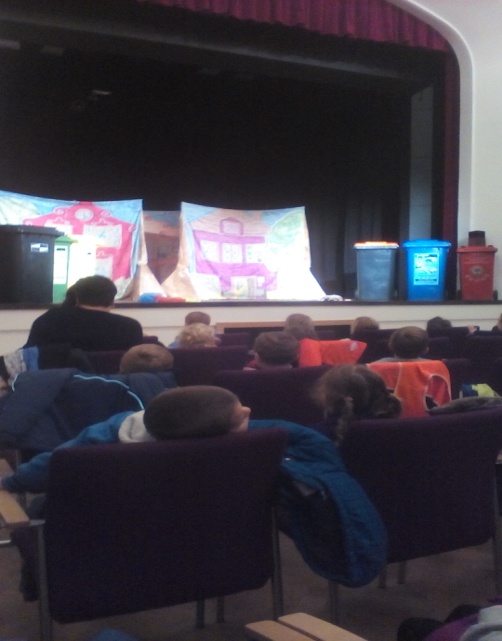 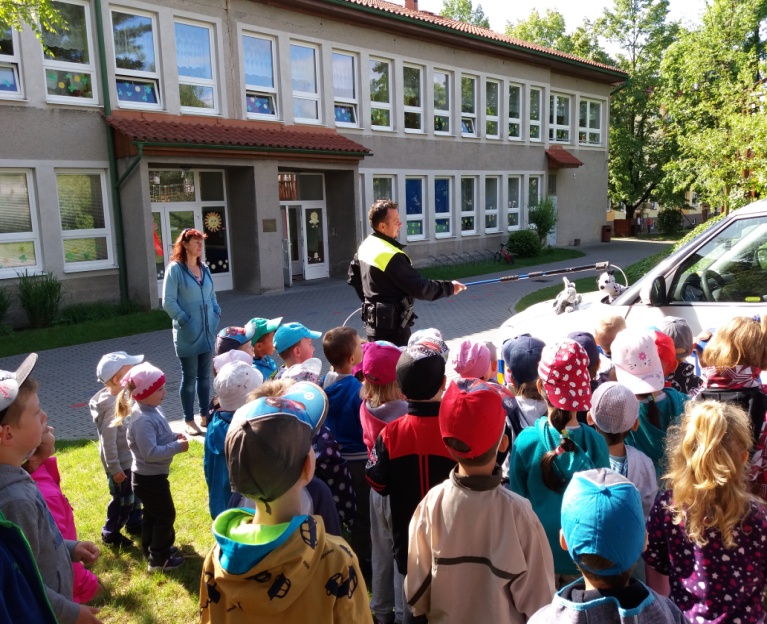 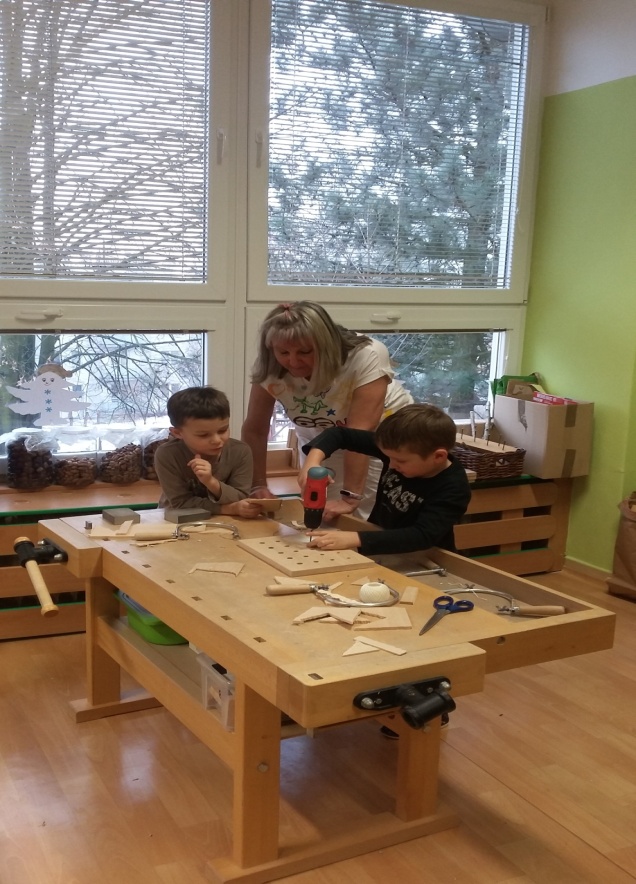 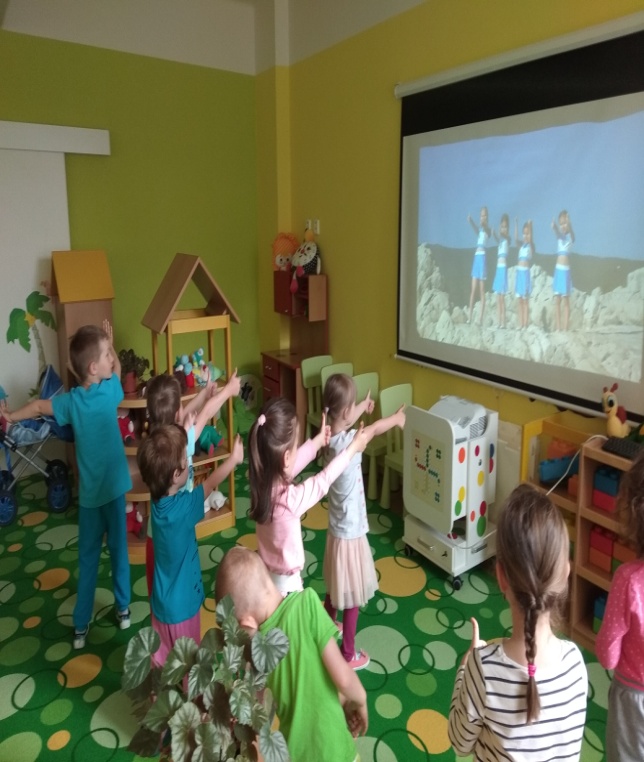 Příklad dobré praxe kolegiální podpory v rozvíjení gramotnostílidské tělo třída Květinek -26.2.2020, 18 dětí
Cíle náslechové hodiny:
Cíl k integrovanému bloku „Chci žít zdravě“ – tvořivost, vynalézavost a fantazie:
 Dotvořit chybějící části obrázku, sestavit celek z částí.
Cíl z PPUČ:
Digitální gramotnost – zachycuje skutečnosti ze svého okolí
Matematická gramotnost – hledá vlastní postupy a strategie při řešení úkolů
Čtenářská gramotnost – prohlížení knih, práce s encyklopedií, spolupráce s rodiny – knihy z domácí knihovny na téma lidské tělo
čtenáršká gramotnost-sestav obličej z plastelíny, najdi části těla v encyklopedii
Matematická gramotnost – lepit správný počet špulek na vystřihnutou ruku
Čtenářská gramotnost-vytvořit zranění na těle, pojmenovat části těla, vybarvit žlutou dezinfekcí, zalepit náplasti(jemná motorika)
Digitální gramotnost-vyfotit tabletem kamaráda, rozstřihnout podle návodu, slepit dohromady a nakreslit se podle skutečnosti
Práce ve skupinách
Manipulace s lepidlem, s nůžkami
Poznávání náplasti, odlepování ochranných papírků
Čtenářská gramotnost-práce s knihou, listování, poznávání lidského těla
Matematická gramotnost – skládat obrázek podle určité strategie a návodu
Střídání ve skupinách
Závěrečná sebereflexe-dařilo se mi, nedařilo se mi, nevím
Využití senzomotorické místnosti
Relaxační místnost slouží k uvolnění a k relaxaci
Pomocí tepla, vůně, tlumenému osvětlení, relaxační hudby a pocitu bezpečí stráví max.4 dětí s paní učitelkou/paní asistentkou relaxační, poznávací a interakční chvilku
Rozvíjí se dětem představivost, vnímání, rozvíjí sociální vztahy a komunikaci
Výhodou je individuální práce s dětmi – vhodné pro děti s ADHD,poruchy pozornosti, logopedickými vadami, agresivní děti, emočně nezralé, s poruchou autistického spektra.
Zařazení činností podle gramotností
Čtenářská gramotnost:
Dětské říkanky – např.Máme doma křečka, Brambora, Ťuká, ťuká deštík
Masáže prstů a dlaní – pomocí pěnových míčků,kartáčování těla
Pojmenování předmětů, které vyhledávají děti hmatem
Sluchové podněty – relaxační hudba, zpěv ptáků, poznej předmět sluchem (např.klíče, sklenička, bubínek)
Prohlížení knih – vyprávění pohádek, skládání příběhů
Hudební nástroje – dešťová hůl, bubínek, rolnička
Matematická gramotnost:
Počty před zrcadlem, ukazování prstů
Zrakové vnímání, kolikrát se vidím v zrcadle
Třídění předmětů
Sestavování počtů podle zadání
Hry s kostkou
Polohování pomocí polštářů – uvědomění si vlastního těla, počítání polštářů, které na polohování potřebujeme, seřazení podle velikosti
Digitální gramotnost:
Světelný projektor – pozorování barev, zapnutí, vypnutí
Lávová lampa – relaxace
Manipulace s baterkou
Hra na schovávanou – s baterkou, co vidíš na obrázku, pod šátkem
Pozorování světelného projektoru, bezpečná poloha, seznámení s prostředím
Prohlížení knih
Hry s baterkami – manipulace, sestavení projektoru,změna obrázků
Počítání korálků
Světelná baterka a kniha
Skládání rozstříhaného obrázku
Interaktivní kostka – vázání, počty, zavírání knoflíků, suchý zip
Podpora budování kapacit pro rozvoj základních pre/gramotností v předškolním a základním vzdělávání - Podpora práce učitelů (PPUČ) je financován Evropskou unií.